ΚΕΦΑΛΑΙΟ 1ΕΙΣΑΓΩΓΗ
Οι κύριες λειτουργίες ενός αγγειόσπερμου και τα ισοζύγια νερού (διαθέσιμο νερό/νερό που χάνεται) και άνθρακα (άνθρακας που αφομοιώνεται / άνθρακας που χάνεται). Το ισοζύγιο ενέργειας αφορά την ενέργεια που αποκτά το φυτό μέσω της απορρόφησης φωτεινής ακτινοβολίας (στο πάνω μέρος του σχήματος) / την ενέργεια που δαπανά για συντήρηση και ανάπτυξη (στο κάτω μέρος του σχήματος)                   .
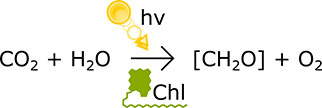 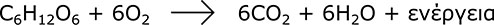 Ορισμένα παραδείγματα κατάλληλων απομορφισμών σε επίπεδο κυττάρου που οδηγούν σε βελτιώσεις σε επίπεδο ιστών και οργάνων με τελικό αποτέλεσμα την επιτυχημένη κάλυψη αναγκών σε επίπεδο οργανισμού.
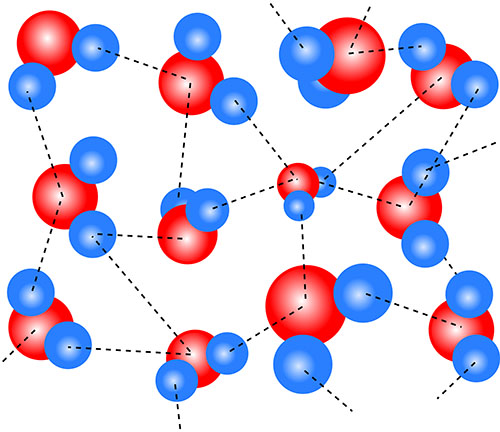 Το νερό παρουσιάζει υψηλή ειδική θερμότητα. 
Το νερό διαθέτει υψηλή λανθάνουσα θερμότητα εξάτμισης. 
Το νερό παρουσιάζει υψηλά σημεία πήξης και βρασμού.
Το νερό παρουσιάζει υψηλή αντοχή στην τάση και είναι ασυμπίεστο. 
Το νερό διαθέτει υψηλή δύναμη συνοχής και συνάφειας. 
Το νερό παρουσιάζει ιδιόμορφη συμπεριφορά και κατά τη δημιουργία πάγου. 
Το νερό είναι εξαιρετικός διαλύτης.
Το νερό λαμβάνει μέρος σε πολυάριθμες βιοχημικές αντιδράσεις. 
Το νερό είναι διαφανές στην ορατή ακτινοβολία.
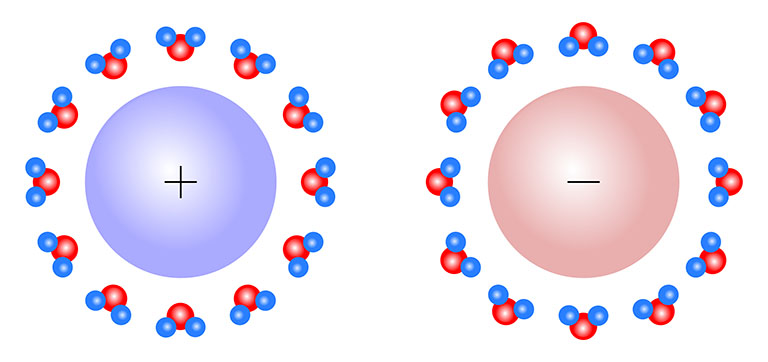 Γιατί η ύπαρξη εφυμενίδας είναι τόσο σημαντική;
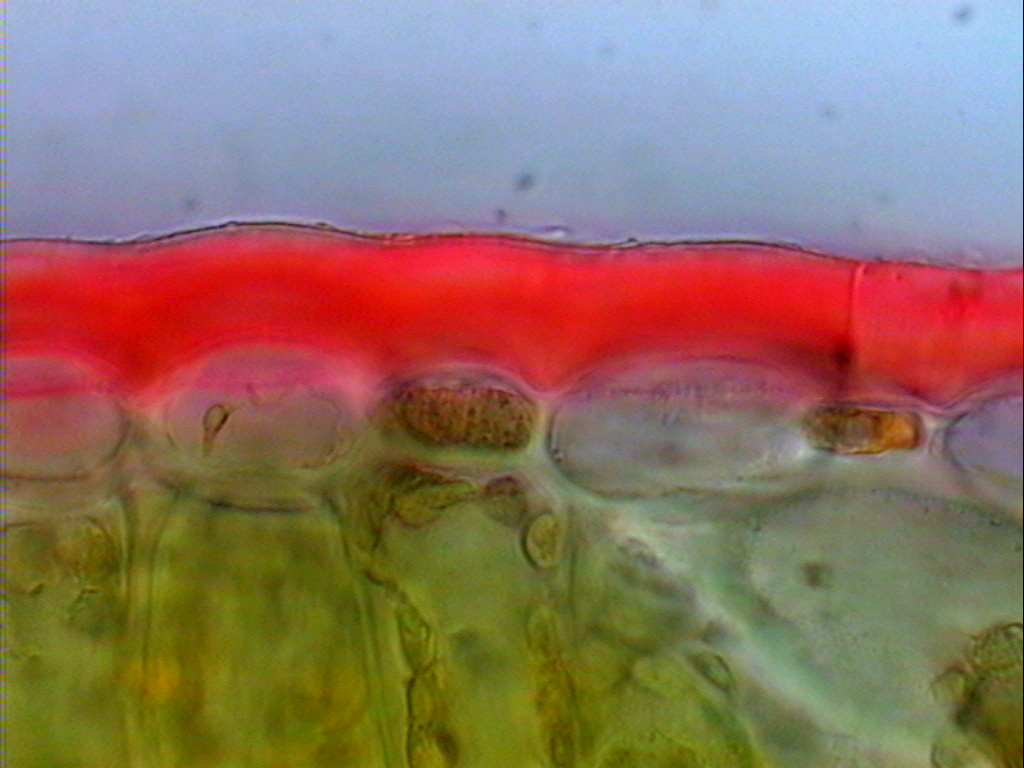 Σύσταση Εφυμενίδας
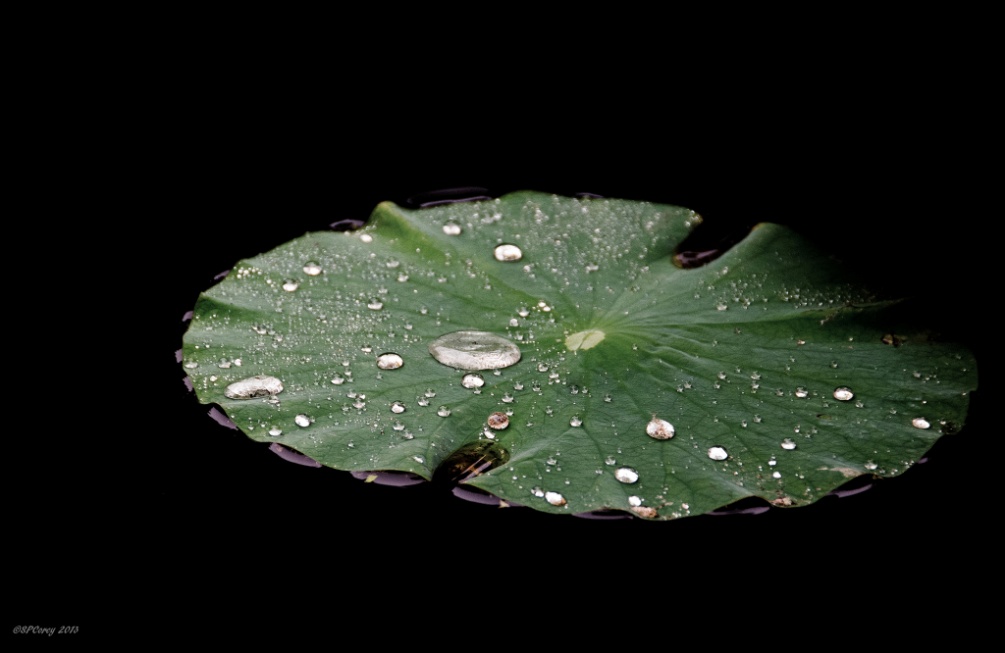 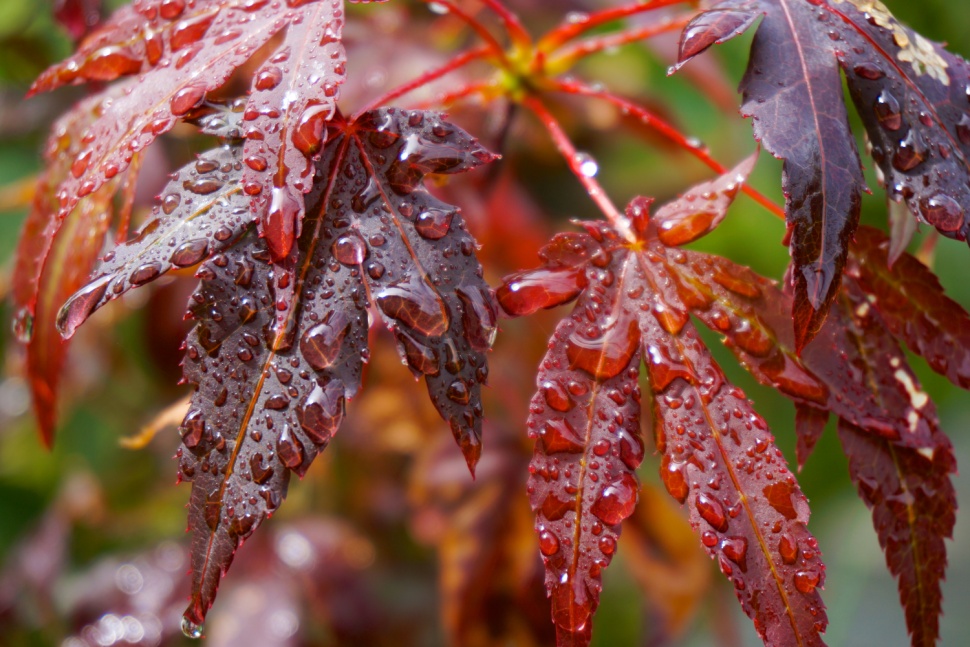 ΚΕΦΑΛΑΙΟ 2 Φωτοσύνθεση: Ο ενεργειακός τροφοδότης της Βιόσφαιρας
Υπολογίζεται ότι σε επίπεδο βιόσφαιρας οι φωτοσυνθετικοί οργανισμοί δεσμεύουν 285×109 τόνους CO2 ετησίως (η ατμόσφαιρα του πλανήτη υπολογίζεται ότι περιέχει 2750×109 τόνους CO2) .
Aς σημειωθεί ότι η παραγωγή CΟ2 από ανθρωπογενείς δραστηριότητες (κυρίως λόγω της καύσης ορυκτών καυσίμων) ανήλθε το 2013 σε 36×109 τόνους, δηλ. το 1/7 περίπου της φωτοσυνθετικής δραστηριότητας του πλανήτη
Ερωτήματα που πρέπει να απαντηθούν προκειμένου να γίνει κατανοητή η λειτουργία της φωτοσύνθεσης
Γιατί το φως έχει ενέργεια;
Η μεταφορά της ενέργειας της ηλεκτρομαγνητικής ακτινοβολίας και η αλληλεπίδραση της ακτινοβολίας με την ύλη αποδίδονται μέσω ενός στοιχειώδους σωματιδίου που ονομάζεται φωτόνιο.
Τα φωτόνια παρουσιάζουν χαρακτηριστικά τόσο σωματιδίου, όσο και κύματος 
C= λ.ν
E=h.ν
Ε=h.c/λ
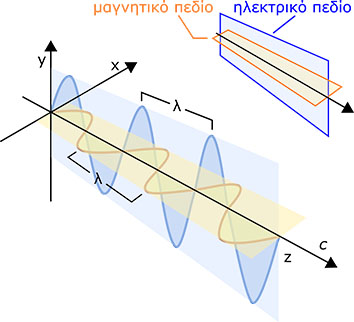 Μπορεί η ενέργεια των φωτονίων να μεταφερθεί σε μόρια;
Απορρόφηση: Η αλληλεπίδραση φωτονίων με μόρια σε στοιχειομετρία 1:1 και να μεταφέρουν την ενέργειά τους σε αυτά
Εκπομπή:Η αντίστροφη διαδικασία κατά την οποία ένα μέρος της εσωτερικής ενέργειας των μορίων μετατρέπεται σε δέσμη φωτονίων 
Χρωστική:Στα βιολογικά συστήματα κάθε μόριο που απορροφά ενέργεια ακτινοβολίας στην ορατή περιοχή του ηλεκτρομαγνητικού φάσματος
Η ακτινοβολία που εκπέμπει ο ήλιος αποτελείται από φωτόνια με ίδια χαρακτηριστικά;
Γιατί μόνο φωτόνια με καθορισμένο ενεργειακό περιεχόμενο μπορούν  να προκαλέσουν διέγερση ενός μορίου;
Ολα τα φωτόνια προκαλούν το ίδιο αποτέλεσμα αν αποροφηθούν από ένα υλικό;
φωτοχημικές αντιδράσεις 
αύξηση της θερμοκρασίας των υλικών 
Διέγερση μορίων
Chl + hv  Chl*
Το μόριο που διεγείρεται τελευταίο μπορεί να χάσει το ηλεκτρόνιο που διεγέρθηκε και έτσι να συμβεί διαχωρισμός φορτίου 

Ο διαχωρισμός φορτίου αντιπροσωπεύει μια οξειδοαναγωγική αντίδραση;
Ναι, το μόριο φορτίζεται θετικά (διότι έχασε ένα ηλεκτρόνιο) και έχει οξειδωθεί, άρα έχει συμβεί μια οξειδοαναγωγική αντίδραση
Συμβαίνουν λοιπόν τα εξής:
Η πρώτη χρωστική (ένα καροτένιο) απορροφά φωτόνιο και διεγείρεται:
Car+hv  Car*
Το καροτένιο μεταφέρει τη διέγερση στη δεύτερη χρωστική (χλωροφύλλη b)
Car* + Chlb  Car+Chlb* 
Τελικά διεγείρεται η τρίτη χρωστική (χλωροφύλλη a) ειδικής μορφής στην οποία συμβαίνει και διαχωρισμός φορτίου (χάνει ένα ηλεκτρόνιο και φορτίζεται θετικά)
Chlb*+Chla Chlb+Chla* Chlb+Chla++e-
Συνοψίζοντας: Εάν μόρια που ονομάζονται χρωστικές απορροφήσουν φωτόνια ορισμένου μήκους κύματος μπορεί κάτω από ορισμένες συνθήκες να μεταφέρουν διέγερση σε άλλα μόρια και τελικά να συμβεί μια οξειδοαναγωγική αντίδραση. Αυτό συμβαίνει στις φωτεινές αντιδράσεις της φωτοσύνθεσης, δηλ η ενέργεια των φωτονίων μετατρέπεται σε χημική.
H διέγερση ενός μορίου μπορεί να είναι μόνιμη;
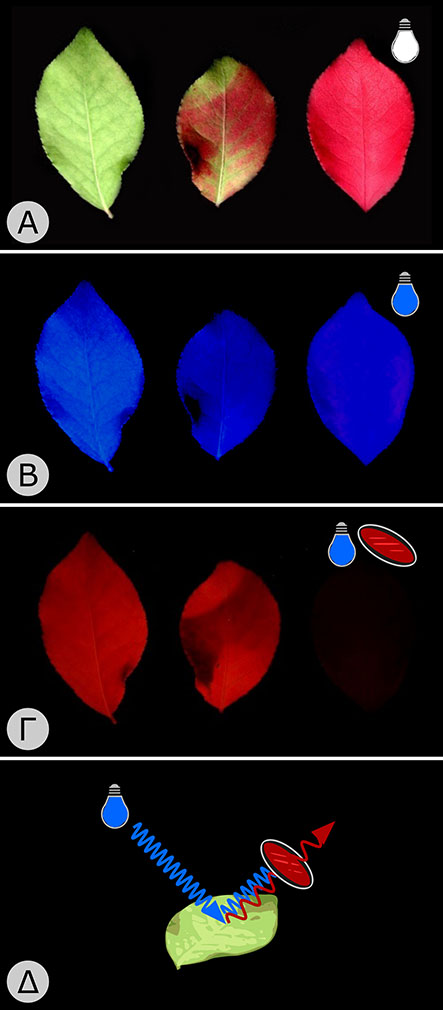 Αποδιέγερση 
1. Με τη μορφή θερμότητας
2. Με τη μορφή ακτινοβολίας-φθορισμός 
3. Με μεταφορά της διέγερσης σε γειτονικά μόρια.
Οι χλωροπλάστες είναι τα υποκυτταρικά οργανίδια στα οποία διεξάγεται η φωτοσύνθεση
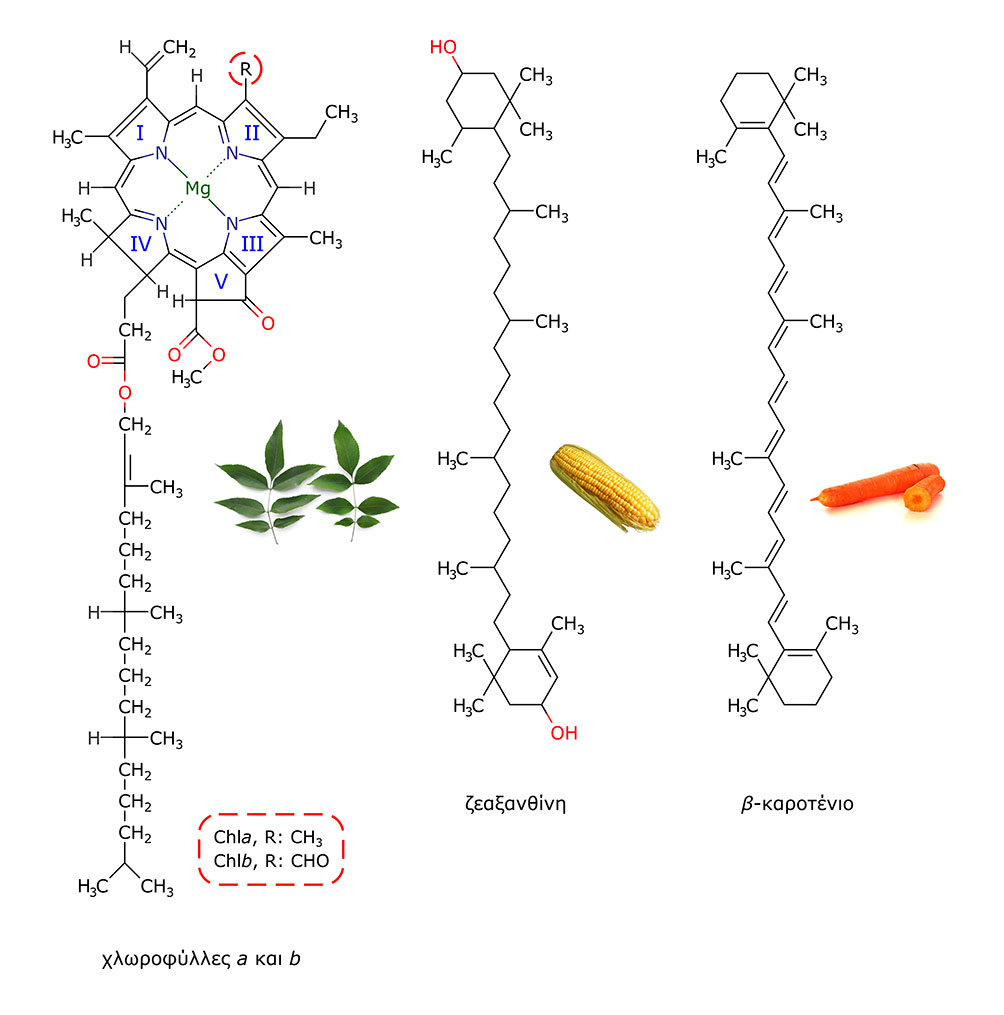 Οι φωτοσυνθετικές χρωστικές εδράζουν στις  μεμβράνες των θυλακοειδών των χλωροπλαστών.
Εφαρμογή 2.1.Σε ορισμένες περιπτώσεις το χρώμα των φύλλων υποδηλώνει τη φυσιολογική τους κατάσταση
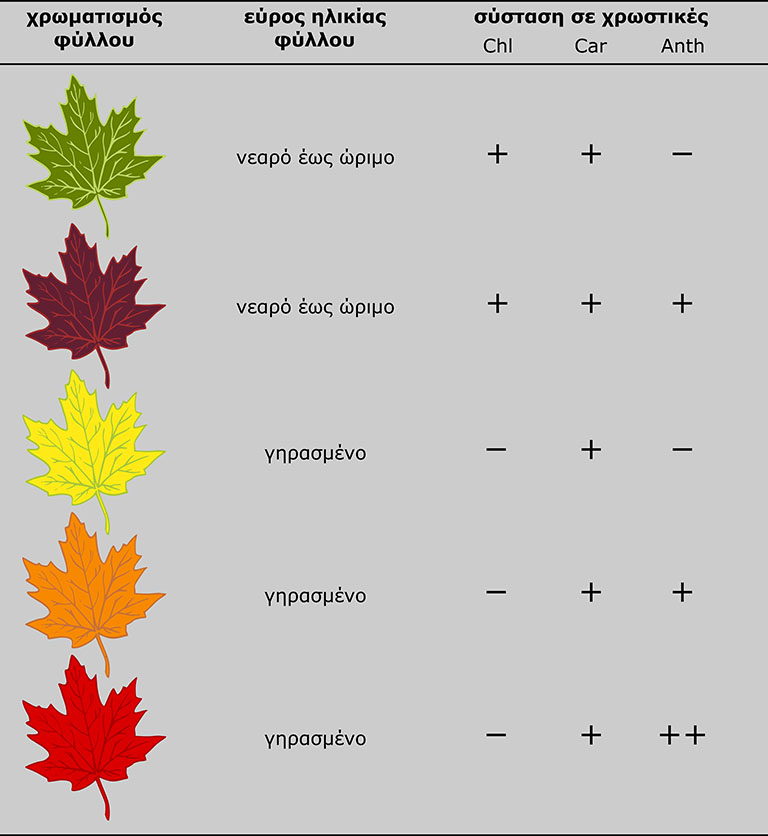 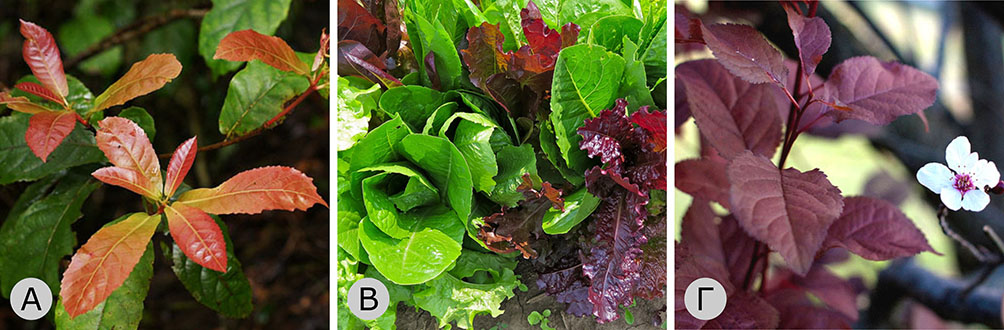 Στη φωτοσύνθεση συνεργάζονται δύο φωτοσυστήματα καθώς και άλλοι βιοχημικοί παράγοντες προκειμένου η ενέργεια των φωτονίων να μετατραπεί σε χημική και να αποθηκευτεί σε κατάλληλα μόρια
Κάθε φωτοσύστημα αποτελείται από δύο μέρη:
1. Χρωστικές που συλλέγουν φωτόνια και είναι οργανωμένες σε μια περιοχή που ονομάζεται φωτοσυλλεκτικός μηχανισμός
2. Μια περιοχή που περιλαμβάνει ειδικής μορφήςχλωροφύλλη a στην οποία γίνεται ο διαχωρισμός φορτίου. Η περιοχή αυτή ονομάζεται φωτοχημικό κέντρο
Οι χρωστικές του φωτοσυλλεκτικού μηχανισμού διεγείρονται και μεταφέρουν τελικά τη διέγερση στο φωτοχημικό κέντρο στο οποίο τελικά συμβαίνει μια φωτοχημική αντίδραση
Στο φωτοχημικό κέντρο συμβαίνει ο διαχωρισμός φορτίου, δηλ η χλωροφύλλη a του φωτοχημικού κέντρου χάνει ένα ηλεκτρόνιο και φορτίζεται θετικά (οξειδώνεται). Η χλωροφύλλη αυτή, προκειμένου να συνεχιστεί η διαδικασία, δεν μπορεί να παραμείνει οξειδωμένη και  δέχεται ένα ηλεκτρόνιο το οποίο παρέχεται από το σύμπλοκο που διασπά το νερό (σύμπλοκο φωτόλυσης νερού).
Chla+ + e-  Chla    επαναφορά (αναγωγή) της Chla
2Η2Ο  4Η+ + 4e-  + Ο2   διάσπαση νερού
Προσέξετε ότι στο σημείο αυτό απελευθερώνεται οξυγόνο σαν υποπροΪόν.
Από τη στιγμή που συμβεί διαχωρισμός φορτίου έχουμε να κάνουμε ουσιαστικά με μια μπαταρία, με τον ένα της πόλο θετικά φορτισμένο (η Chla που έχασε το ηλεκτρόνιο) και τον άλλο της πόλο αρνητικά φορτισμένο (το μόριο που απέκτησε το ηλεκτρόνιο)                                                                                                        Το ηλεκτρικό ρεύμα δεν μεταφέρεται όμως απο καλώδια αλλά από αλυσίδες μεταφοράς ηλεκτρονίων
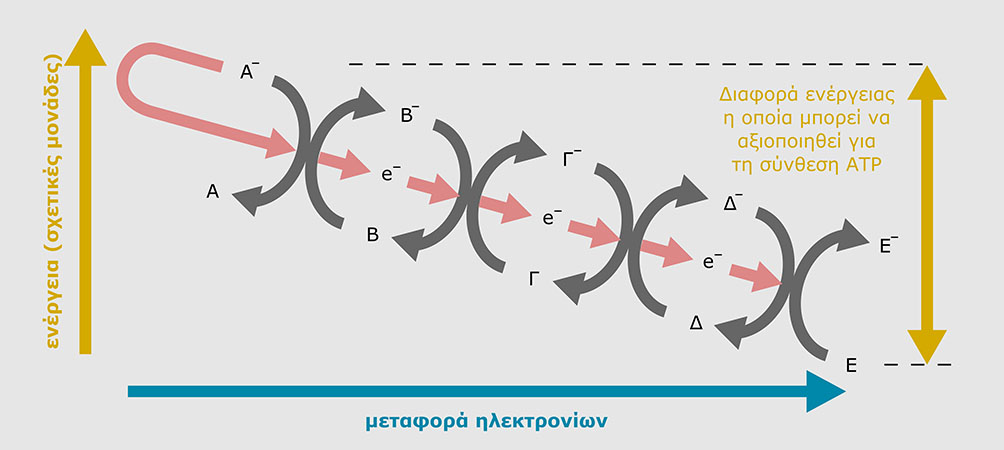 Προσέξτε ότι τελικά συμβαίνει ροή ηλεκτρικού ρεύματος (ηλεκτρονίων) αυθόρμητα, απελευθερώνοντας ενέργεια. Το ψηλό επίπεδο ενέργειας του μορίου Α (δηλ της χλωροφύλλης a του φωτοχημικού κέντρου) οφείλεται στην απορρόφηση των φωτονίων.
Στις φωτεινές αντιδράσεις της φωτοσύνθεσης η ενέργεια των φωτονίων προκαλεί ροή ηλεκτρονίων από το νερό που διασπάται προς τη Chla του φωτοχημικού κέντρου και στη συνέχεια μέσω ενδιάμεσων φορέων καταλήγουν στον τελικό αποδέκτη, το μόριο NADP+ το οποίο είναι οξειδωμένο και ανάγεται σε NADPH2. NADP+ + 2H+ + 2e-  NADPH2To NADPH2 ονομάζεται φορέας αναγωγικής δύναμης ή αναγωγικό ισοδύναμο και όπως θα δούμε παρακάτω η ενέργεια που περικλείει καταναλώνεται για να γίνει σύνθεση οργανικών ενώσεων και παραγωγή βιομάζας.
Κατά τη διάρκεια της ροής των ηλεκτρονίων παράγεται επίσης ΑΤΡ, το μόριο που ονομάζεται και «ενεργειακό νόμισμα», διότι περικλείει μεγάλα ποσά ενέργειας. Οταν το ΑΤΡ διασπάται η ενέργεια που παράγεται χρησιμεύει και αυτή για τη σύνθεση οργανικών ενώσεων. Η διαδικασία αυτή της σύνθεσης δηλ. ΑΤΡ, ονομάζεται φωτοφωσφωρυλίωση
Γιατί η σύνθεση ΑΤΡ είναι τόσο σημαντική;
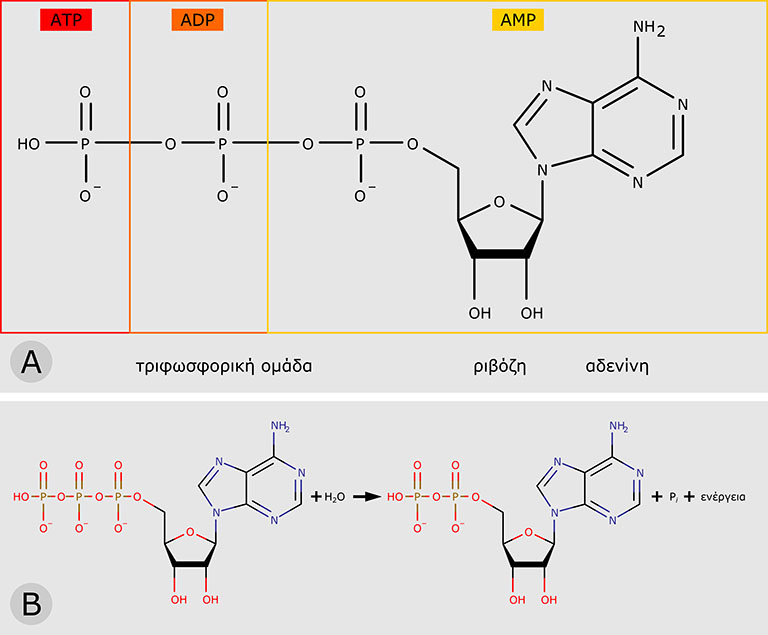 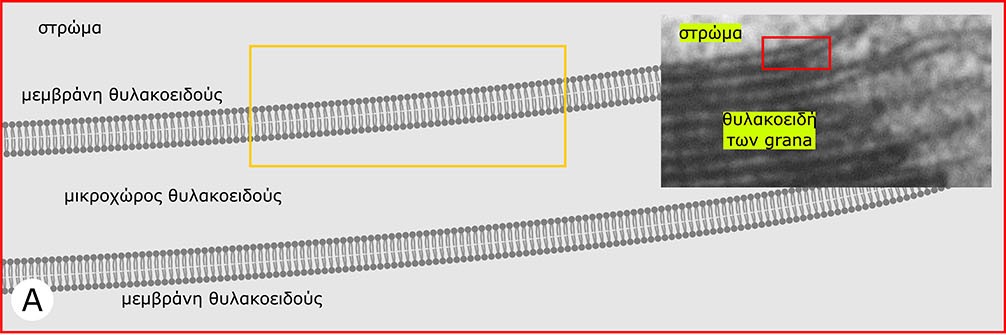 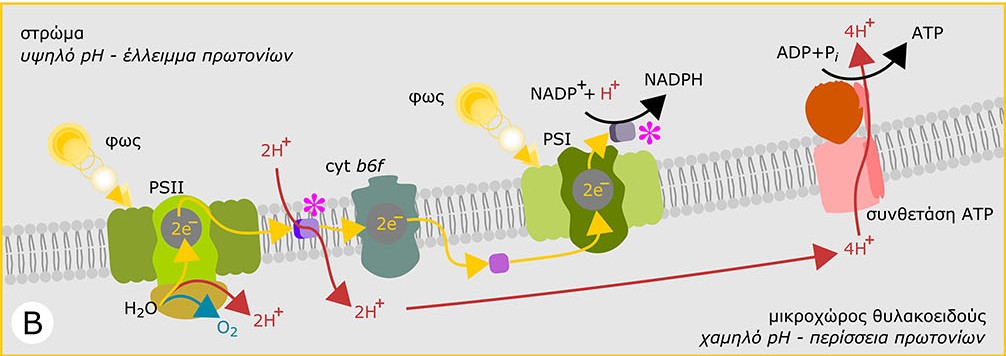 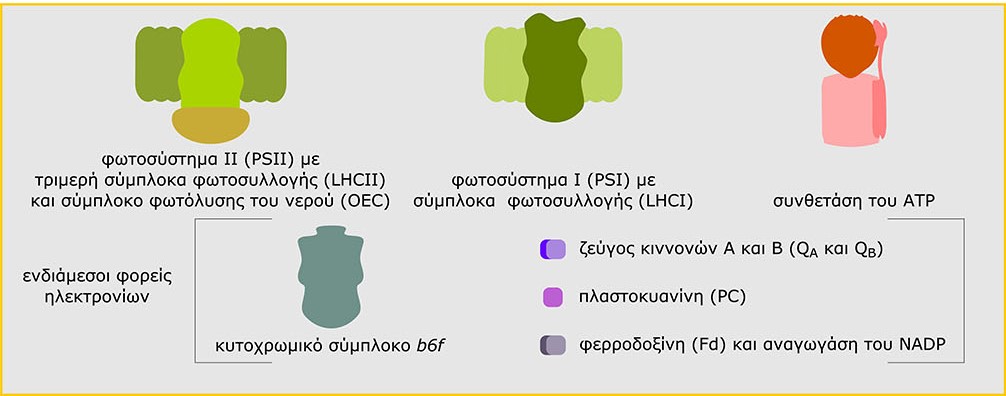 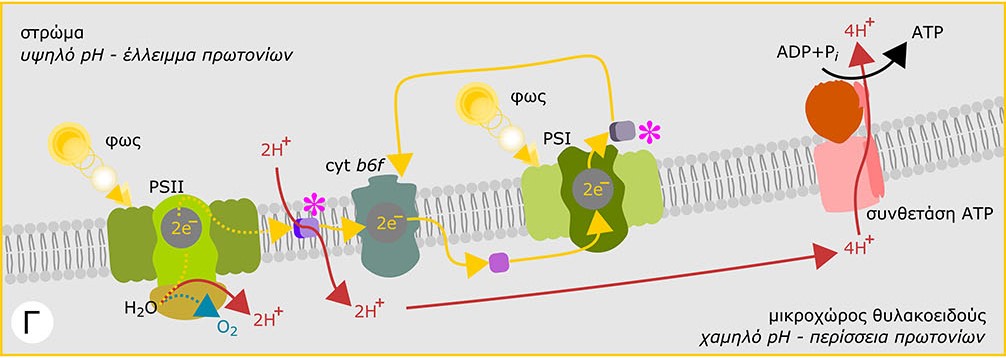 Ενεργειακή ροή
Το οξυγόνο που παράγεται στο PSII αποτελεί δυνητικά ζημιογόνο παράγοντα
Φωτοπαρεμπόδιση
ενεργές μορφές οξυγόνου
Ερωτήματα που πρέπει να απαντηθούν προκειμένου να γίνει κατανοητή η φάση των βιοχημικών αντιδράσεων της φωτοσύνθεσης
Τι είναι οι  βιοχημικές αντιδράσεις;
Τι σημαίνει ο όρος βιοχημικός κύκλος;
Ποια η διαφορά αναβολισμού και καταβολισμού;
Τι είναι τα ένζυμα;
Ε + S ⇄  ES ⇄   E + P
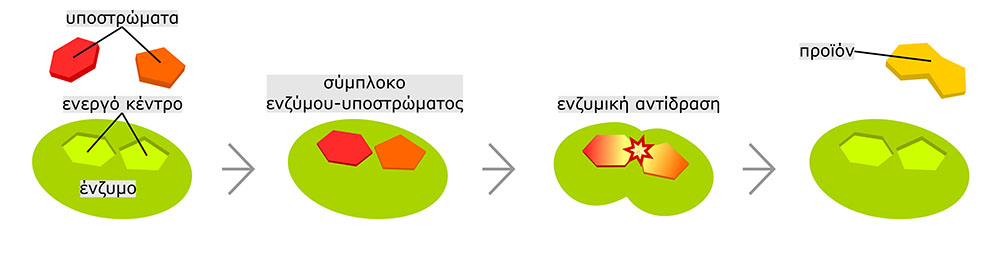 Ποια είναι τα χαρακτηριστικά των ενζύμων που τα καθιστούν απαραίτητα στα κύτταρα;
Αυξάνουν εντυπωσιακά την ταχύτητα της αντίδρασης
 Σαν καταλύτες τα ένζυμα ελαττώνουν την ενέργεια ενεργοποίησης των αντιδρώντων επειδή τα φέρνουν σε επαφή μεταξύ τους. 
Παράδειγμα: Η βενζίνη είναι εύλεκτη, αλλά δεν παίρνει φωτιά από μόνη της. Η φωτιά ενός σπίρτου προσφέρει την ενέργεια ενεργοποίησης για να πάρει φωτιά η βενζίνη. 
Επίσης σαν καταλύτες τα ένζυμα δεν καταστρέφονται στη διάρκεια της κατάλυσης. Επομένως ένα και μόνο μόριο ενζύμου μπορεί να καταλύσει την αντίδραση πολυάριθμων μορίων υποστρώματος.
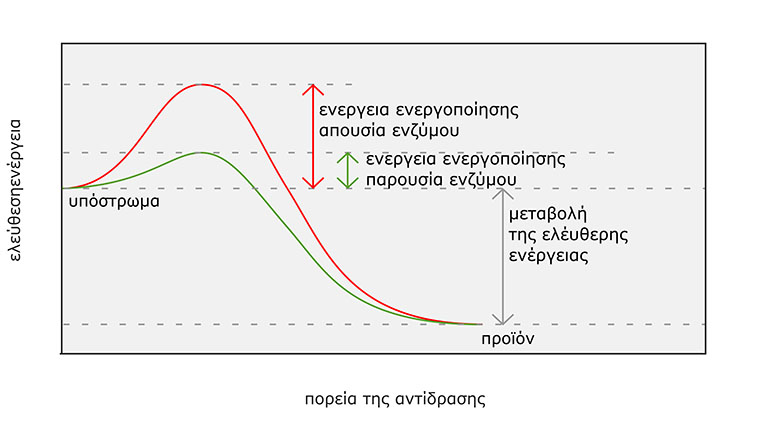 Παρουσιάζουν υψηλή εξειδίκευσηΑυτό σημαίνει ότι κάθε ένζυμο καταλύει μια μόνο αντίδραση ή μόνο μια κατηγορία αντιδράσεων με παρόμοια υποστρώματα Επιδέχονται ρύθμιση Η ρύθμιση μπορεί να γίνει μέσω της σύνθεσης καινούργιων μορίων ενζύμων ή της καταστροφής των υπαρχόντων, ή μέσω του εντοπισμού τους σε διαφορετικά διαμερίσματα του κυττάρου (π.χ. Άλλα ένζυμα εντοπίζονται στον χλωροπλάστη και άλλα στα μιτοχόνδρια). Επίσης μέσω τροποποίησης της καταλυτικής τους δράσης από μόρια που τα παρεμποδίζουν (παρεμποδιστές) ή τα ενεργοποιούν (ενεργοποιητές)
Εξειδικευμένος εντοπισμός
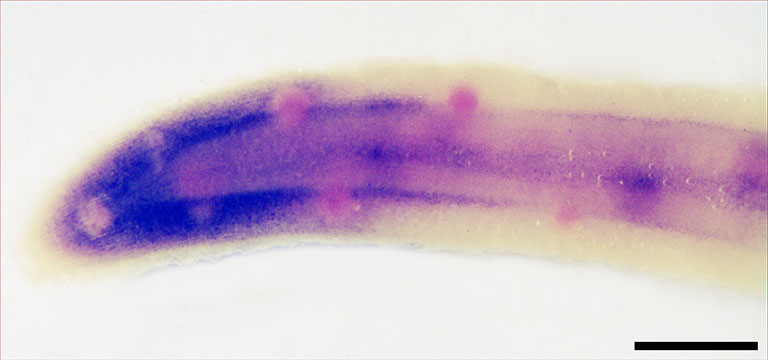 Με ποιον τρόπο οι ενζυμικές αντιδράσεις ρυθμίζουν το μεταβολισμό;
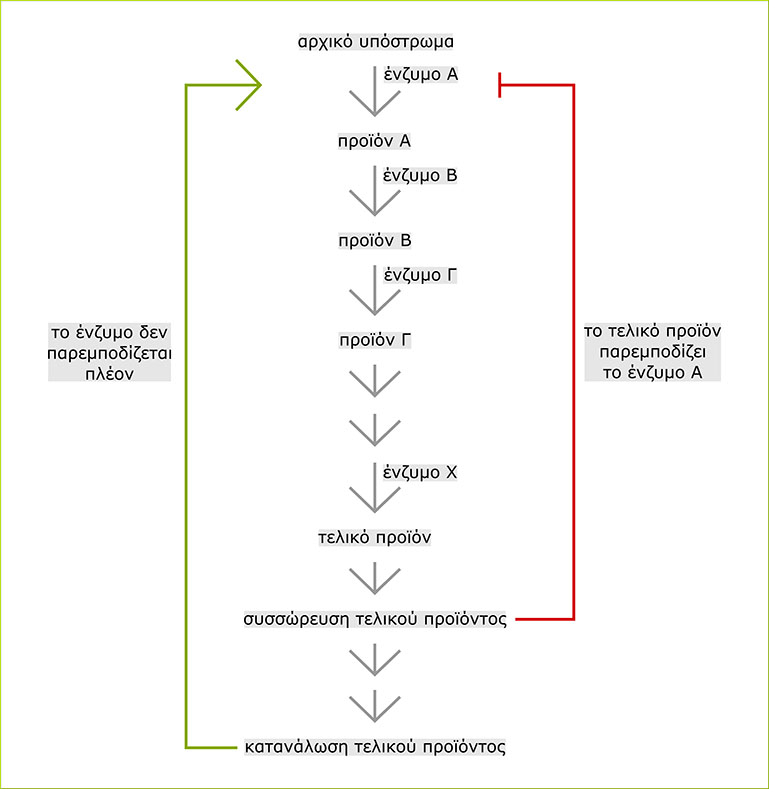 Χαρακτηριστικό παράδειγμα είναι ανάδρομη παρεμπόδιση μιας μεταβολικής πορείας. Το τελικό προϊόν της πορείας εάν συσσωρευτεί, παρεμποδίζει τη δραστηριότητα του ενζύμου Α στην αρχή της αλυσίδας των αντιδράσεων. Εάν καταναλωθεί η πορεία συνεχίζεται
De novo σύνθεση
Τροποποίηση της καταλυτικής δράσης
Καταστροφή
Διαμερισματοποίηση
Ποιοι παράγοντες επηρεάζουν τις ενζυμικές αντιδράσεις;
Ποιοι παράγοντες επηρεάζουν τις ενζυμικές αντιδράσεις;
Οι ενζυμικές αντιδράσεις επηρεάζονται από την παρουσία παρεμποδιστών
ανταγωνιστική παρεμπόδιση 
μη ανταγωνιστική παρεμπόδιση 
μη αντιστρεπτή παρεμπόδιση 

Οι ενζυμικές αντιδράσεις επηρεάζονται από την παρουσία ενεργοποιητών
Συμπαράγοντες, συνένζυμα, προσθετικές ομάδες
Απεικόνιση της σύνδεσης μεταξύ των φωτεινών και σκοτεινών (βιοχημικών) αντιδράσεων της φωτοσύνθεσης
Ενεργειακές καλλιέργειες και  ενεργειακή απόδοση της φωτοσύνθεσης